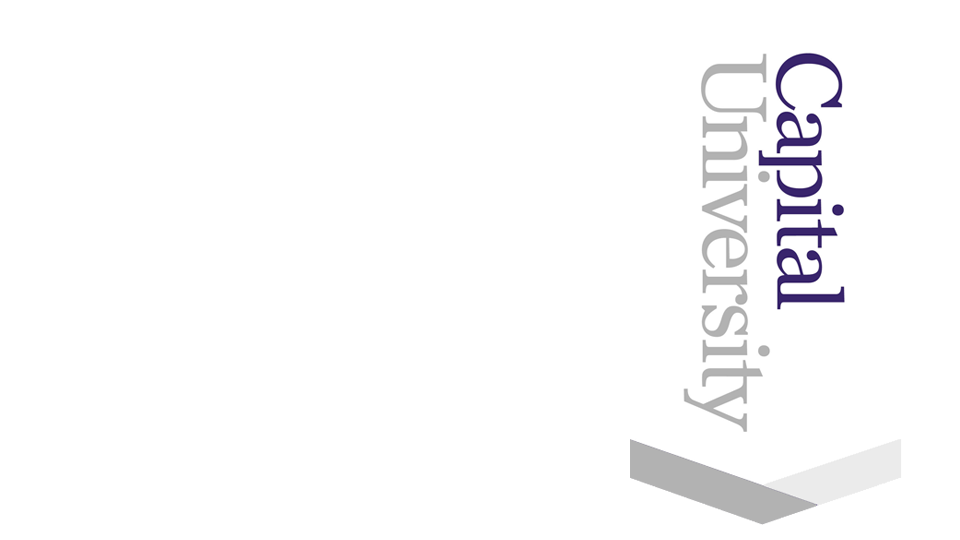 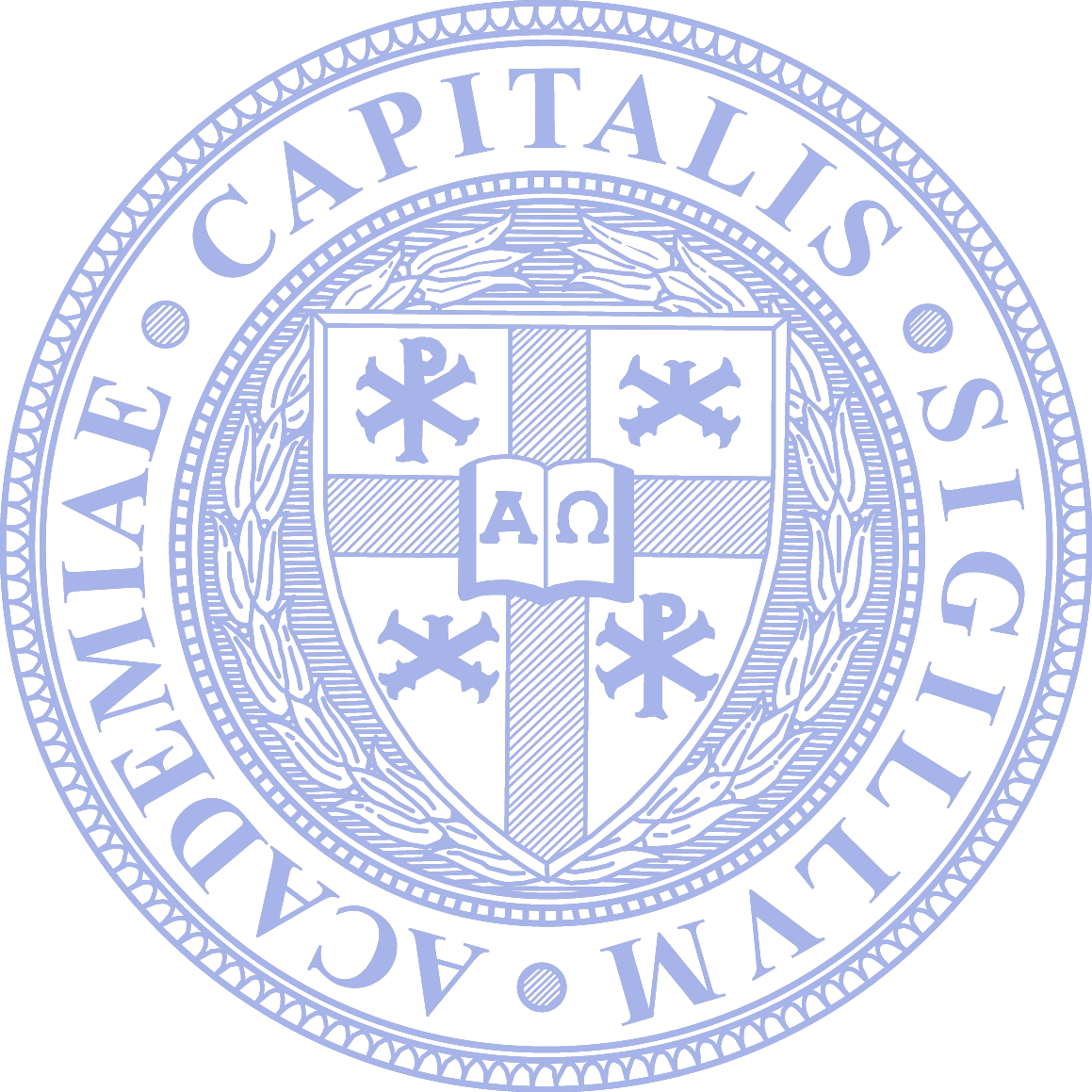 COVER SLIDE
WELCOME MESSAGE HERE!
BASIC CONTENT: TITLE GOES HERE
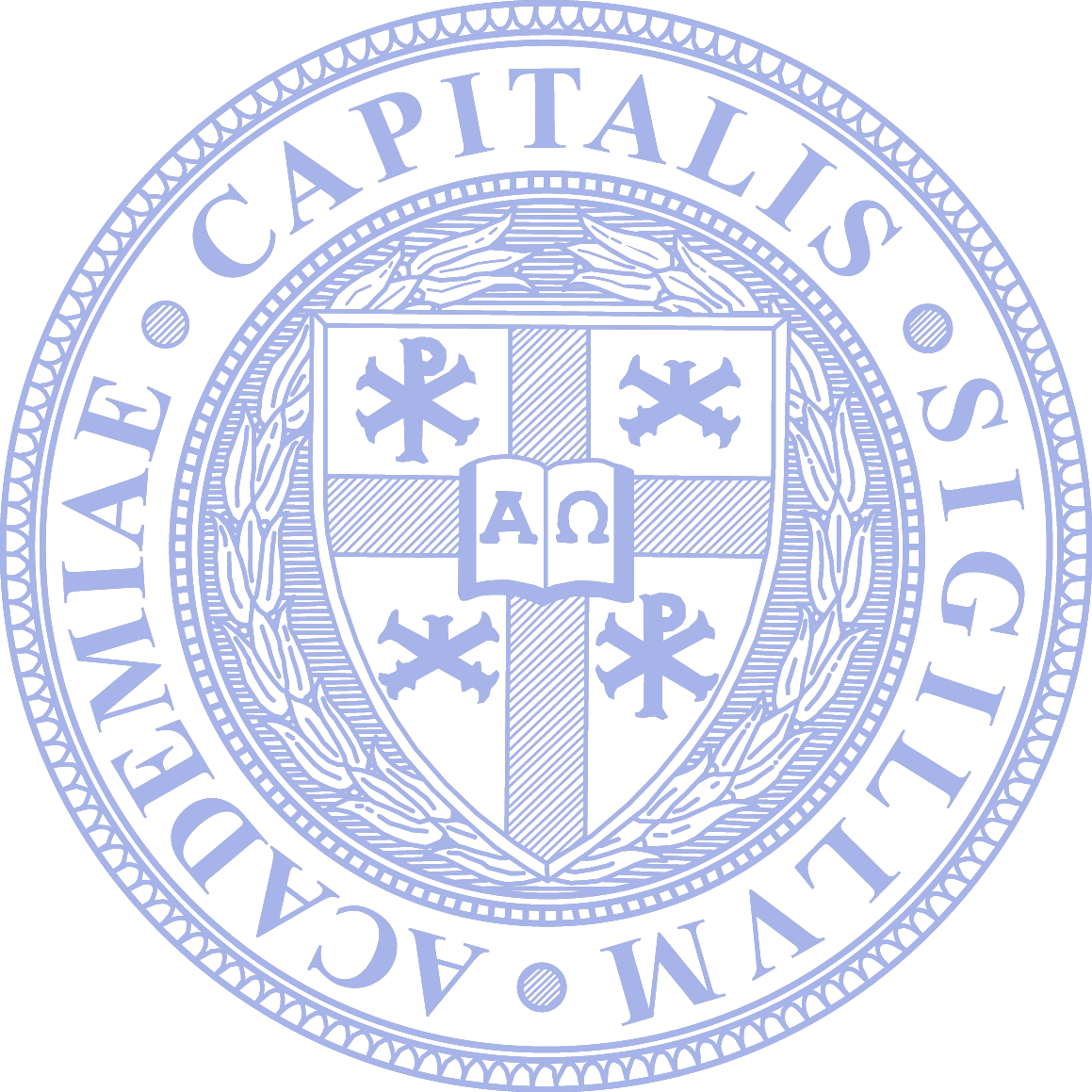 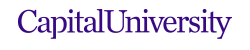 168th COMMENCEMENT CEREMONY
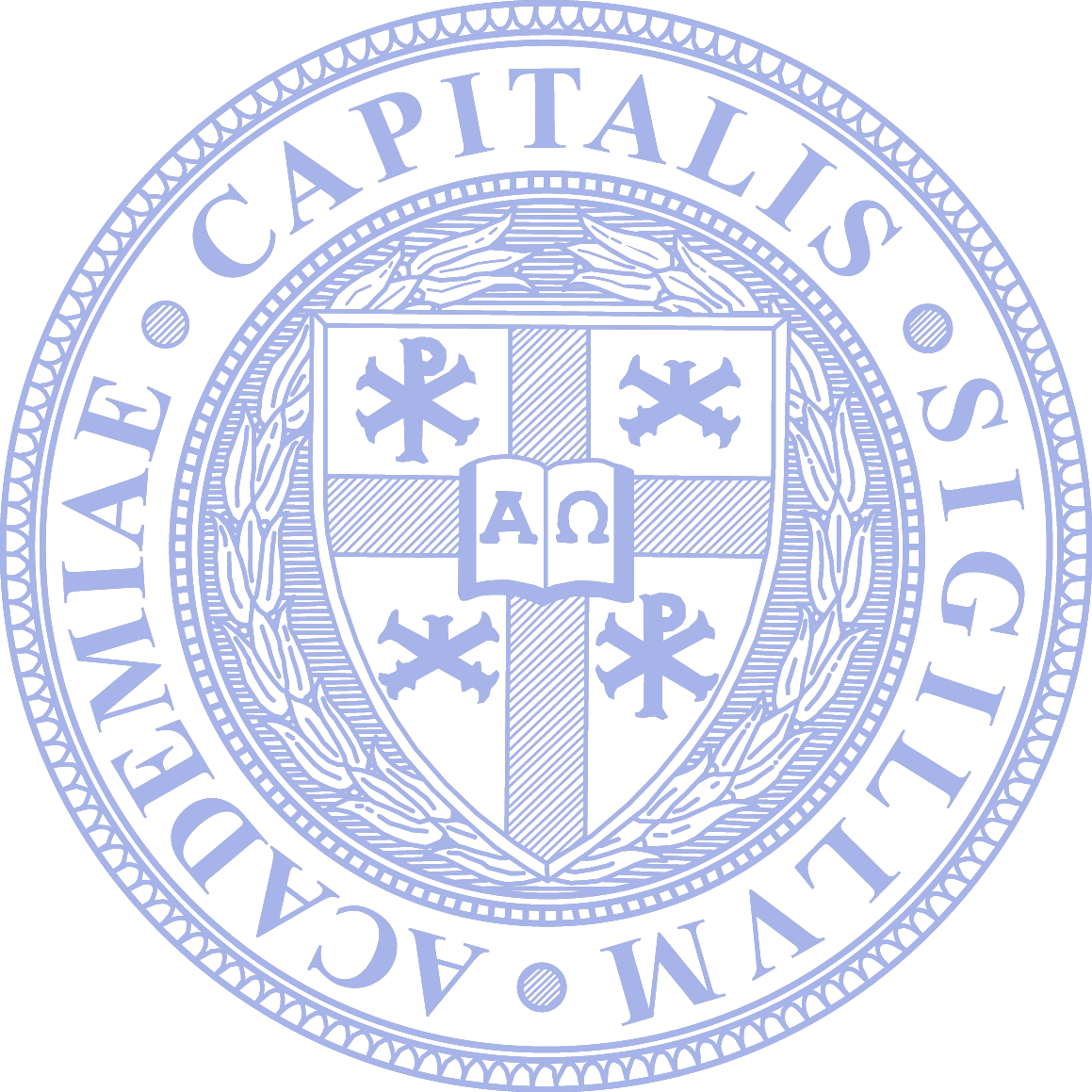 PROLOGUE CONCERT
Symphonic Winds, Jeffrey D. Gershman, D.M.A., Conductor
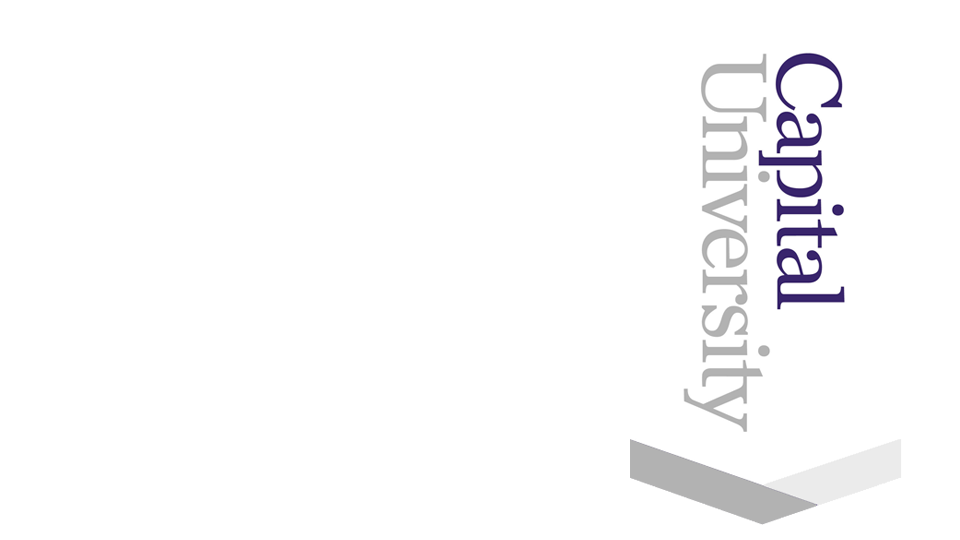 END OF PRESENTATION
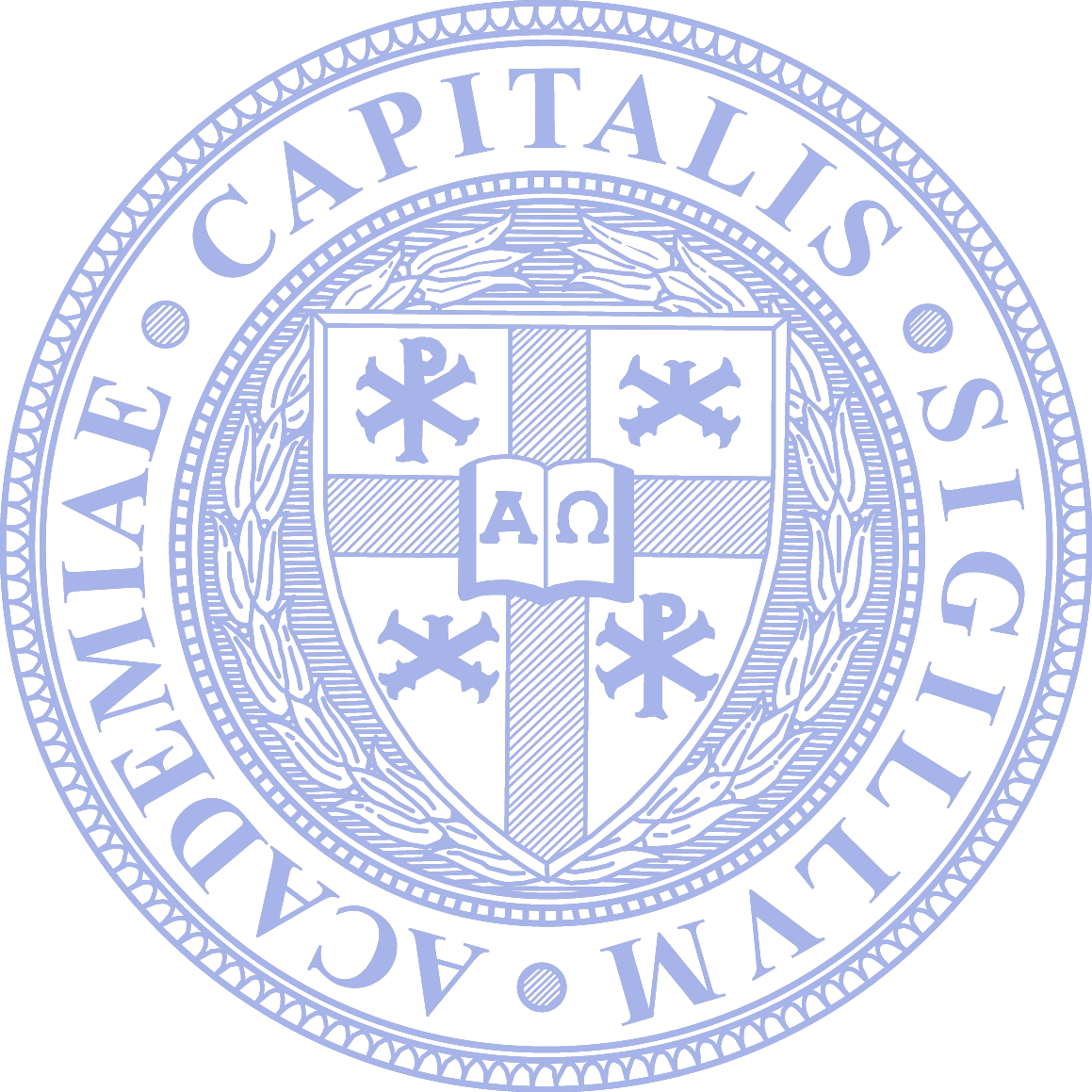 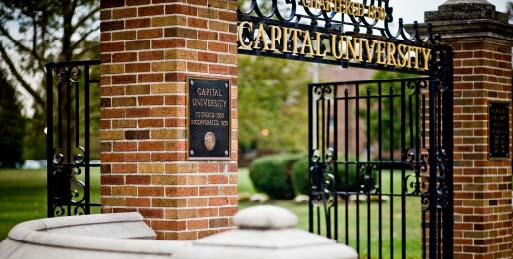 THANK YOU!